Reflections of the JourneySpecial Education Part 1S. Taras
As catholic educators
“We are called to celebrate and nurture the God-given talents of each student as we serve with excellence in the light of Christ.”

We are the educators who will uphold this mission…
Special Education
We learned there are five categories of exceptionalities:

*Behaviour
	*Communication
		*Intellectual
			*Physical
				*Multiple
The presentations by colleagues gave us a much better understanding of each exceptionality
What We uphold
Equity – a condition of fairness, inclusive and respectful treatment of all people. Equity does not mean people are treated without regard for individual differences. (cited from Growing Success)

Inclusion – Education that is based on the principles of acceptance and inclusion of all students.  Students see themselves reflected in their curriculum, their physical surroundings and the broader environment, in which diversity is honoured and all individuals are respected. (cited from Growing Success)

These terms have been repeated throughout the course and serve  as a reminder how we must support every student regardless of abilities and needs…
Classroom environment
“In a diverse classroom, no single method can reach all learners.  Multiple pathways to achieving goals are needed.”
(Hitchock et al, 2002.p. 18/as cited in Education for All 2005)
We learned the importance of developing a student profile
Collecting data is vital
A student’s instructional level is crucial in driving instruction and devising assessment to ensure student success
We recognize the strengths and needs of the individual student
We as educators believe in Universal Design for Learning because we know its supports full access to the curriculum for all students…
Guest Speakers
All speakers were informative, gave great insight into special education
Laura proved to be a very assertive and powerful speaker
Her journey has been and continues to be incredible 
It is evident she has ambition, determination and motivation
She is proof that proper identification and an individual education plan are crucial tools to support learning 
She has great self-advocacy skills, which have developed along her journey
Laura has faced and continues to face obstacles
As Catholic educators, we can be proud of Laura and know that we were there to support and guide her to be successful…
Job Shadow
Job shadow experience was enriching and amazing
I observed and learned so much by being in the EIC classroom
Students thrive in such an environment
Teachers are always positive and pushing students to do their best
Environment is set up to accommodate the strengths and needs of each individual student
Success is eminent for each student which learns independence and how to follow routines
These Teachers can be proud, they are providing their students with the building blocks to success…
autism
Helen Killoran was informative, very knowledgeable
Shared various methods of programming for students with autism
ABA – Applied Behaviour Analysis
It focuses on: individual programming, positive reinforcement, data collection and analysis and generalization of skills
Generalization of skills is the ability for the student to demonstrate a skill from one setting to another with multiple people
PPM140 underlines the goal for students on the spectrum, that is to “develop increasing independence”

As Educators, we substantiate this goal and will continue to guide and encourage exceptional  students as they continues their journey in education…
Physical disabilities
My presentation on physical disabilities was a huge learning experience
Society is getting better at supporting individuals with physical disabilities
Individuals with disabilities at times still face stereotypes
The classroom is becoming a much more inclusive environment in accommodating individuals with disabilities
Technology is playing an extremely large part in supporting students with disabilities

Disability does not mean Inability…
Ending Reflections
“Strength lies in differences, not in similarities” (Stephen R. Covey)

"Children need systems that are inclusive and driven by them, systems that will enable them to respond to their feelings and needs at any time.“  (Jeroo Billimoria)

"Inclusion works to the advantage of everyone. We all have things to learn and we all have something to teach." (Helen Henderson)

“To achieve an equitable and inclusive school climate, school boards 
and schools will strive to ensure that all members of the school 
community feel safe, comfortable, and accepted. “ (Ontario’s Equity and Inclusive Education Strategy, 2009)
As Educators We …
Powerful Words…speak the truth
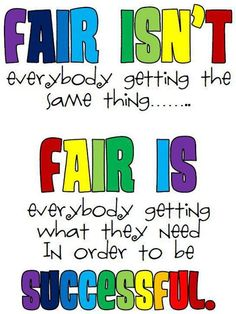 Words to Live by
Reflection
This journey of Special Education has been challenging, inspirational, satisfying and amazing!  You have succeeded in making us aware of the important policies, programs and agencies that support special education for exceptional children.  Our course was well structured, in that, we learned about the IEP and ALP which are both important education plans for students.  I have acquired many more strategies for programming and differentiating my instruction to meet the needs of all of my students.
	I thank you for your support and encouragement in making me believe in myself and to persevere. It has truly been a motivating and reflective journey.  Thank you!
Stefa Taras